ПАЛЬЧИКОВЫЙ ТЕАТР ИЗ ФЕТРА СВОИМИ РУКАМИ
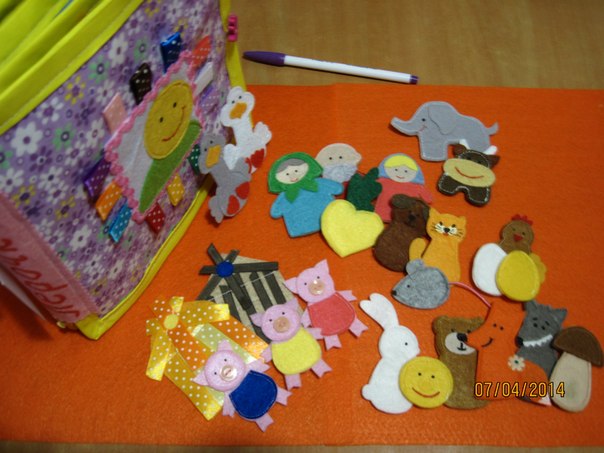 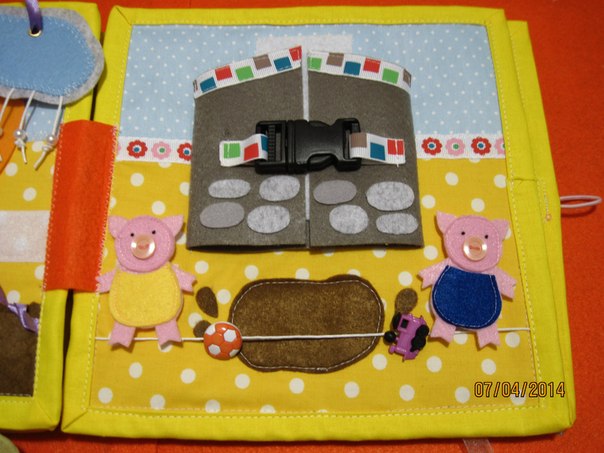 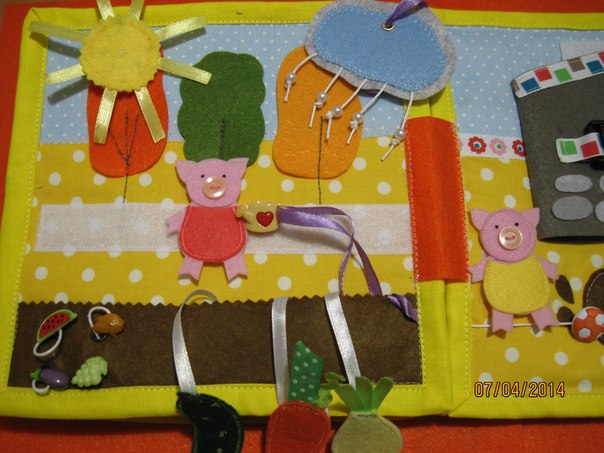 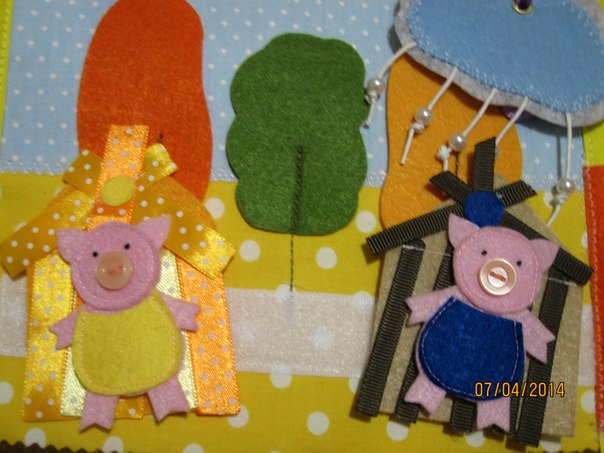 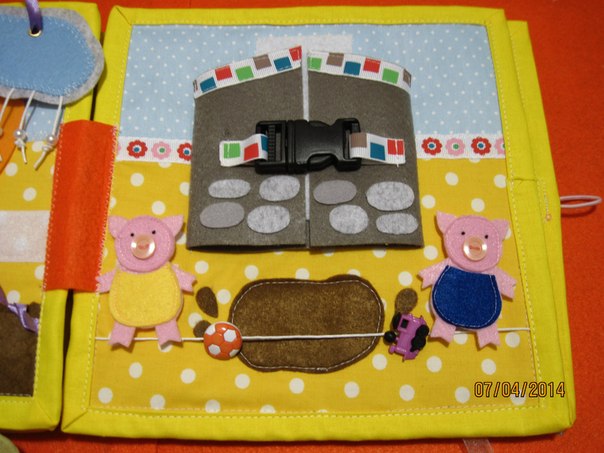 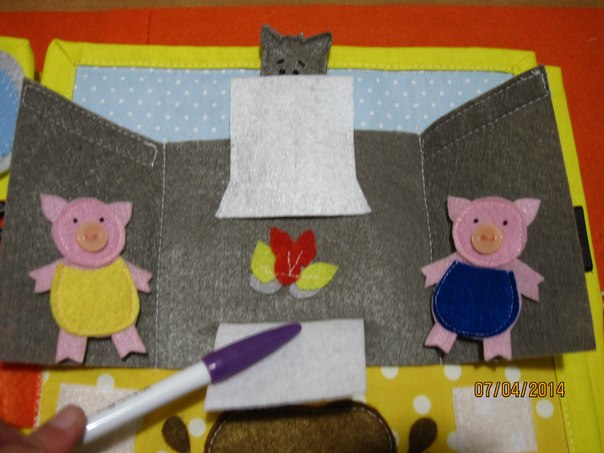 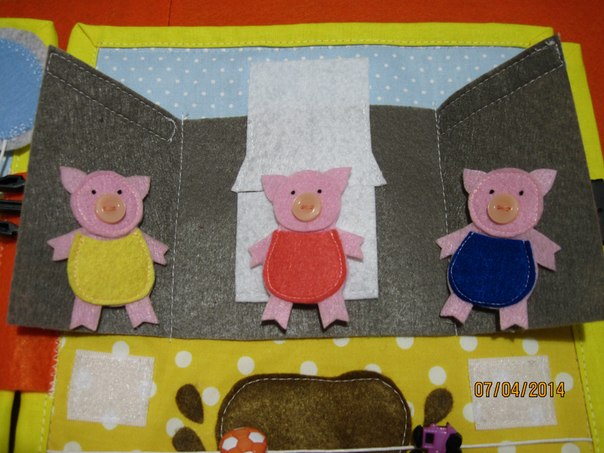 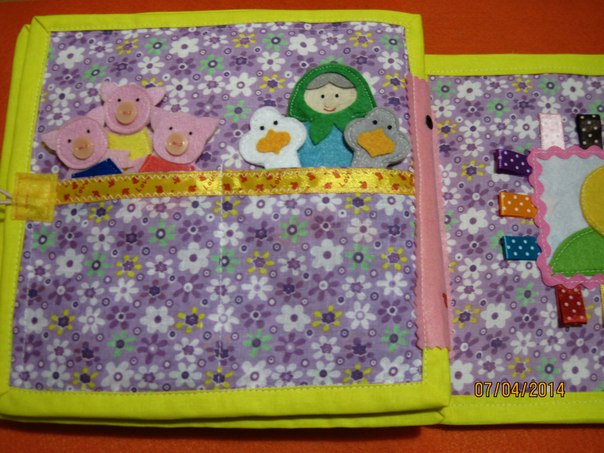 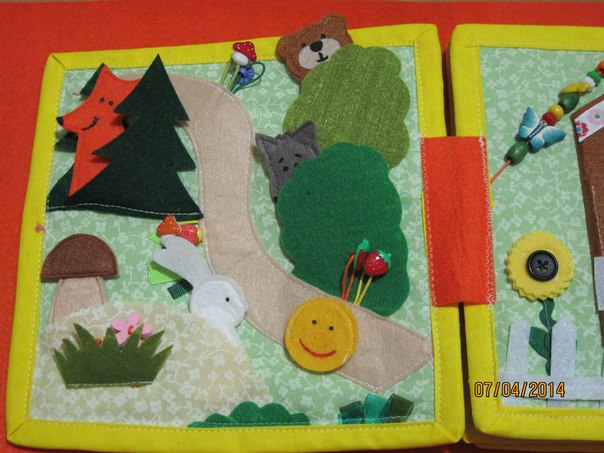 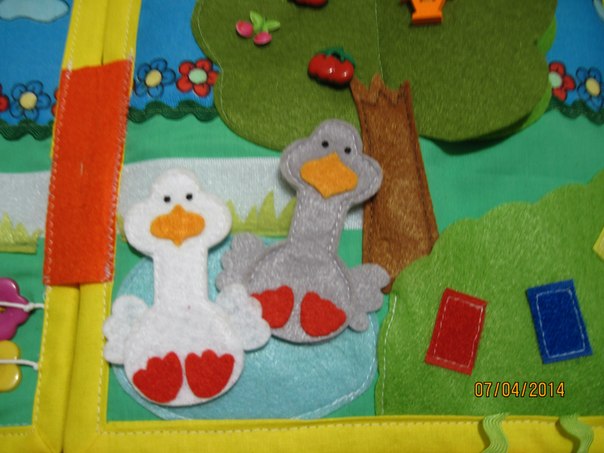 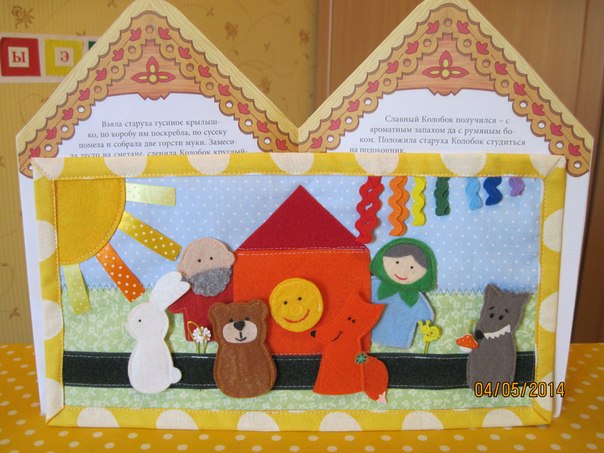 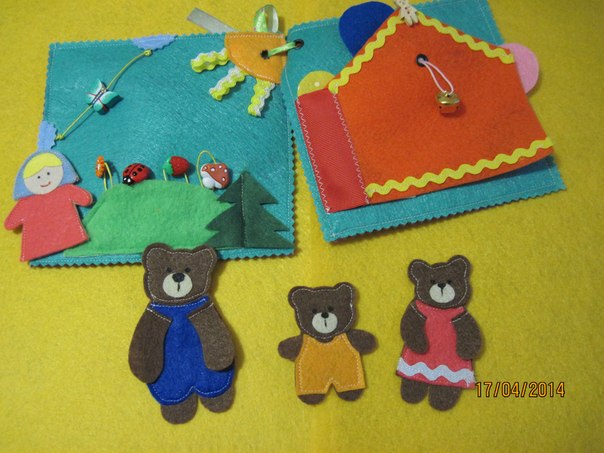 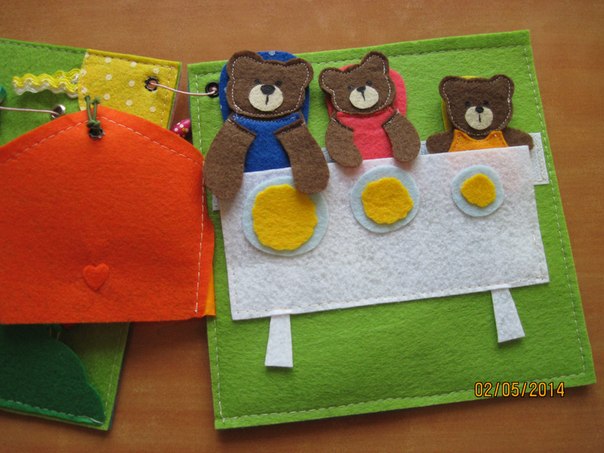 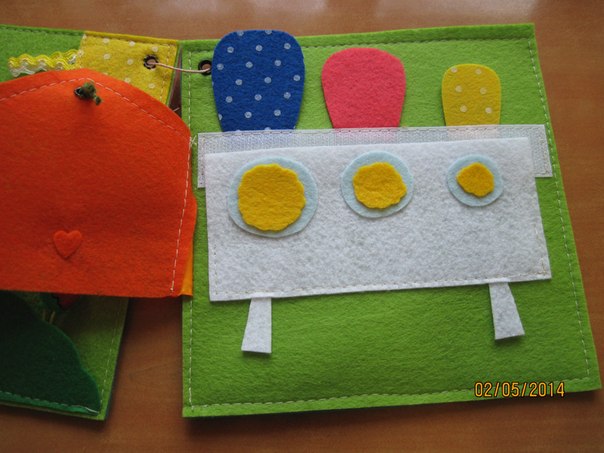 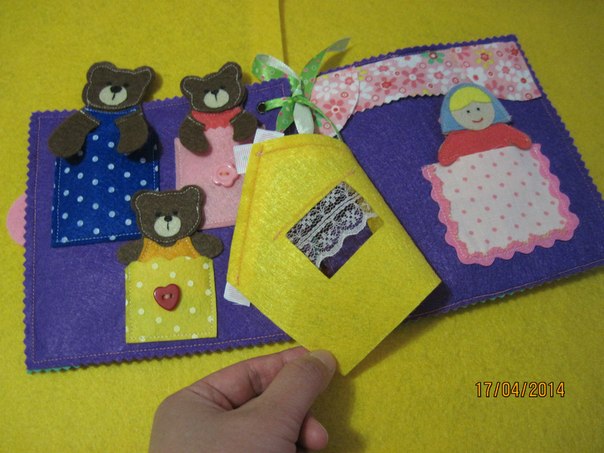